DNL SVT Anglais
Mercredi 13 avril 2016
Lycée Louis le Grand PARIS

R. ALIMI IA-IPR Anglais
Nouvelle grille d’évaluation
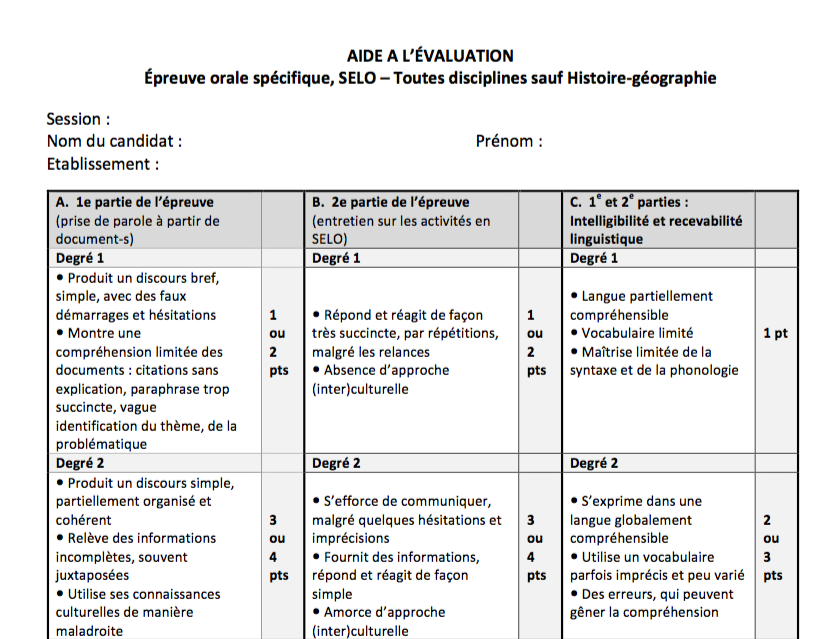 Nouvelle grille d’évaluation
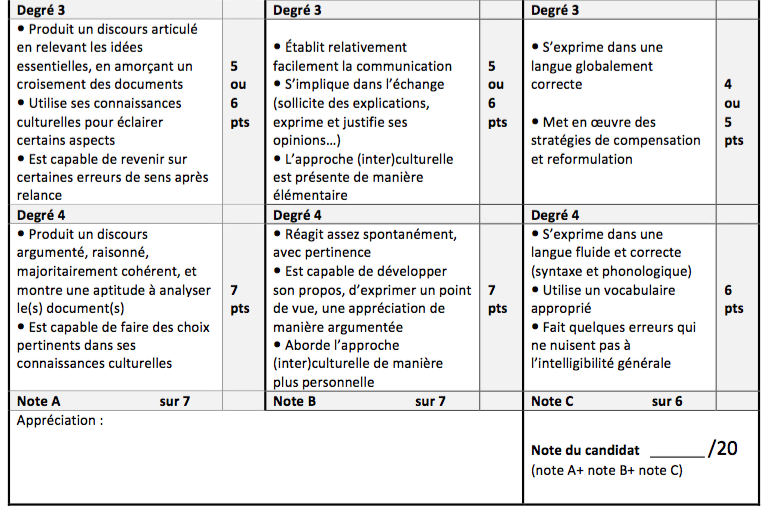 Différenciation pédagogique
Domaines de différenciation


en tenant compte des


tout en gardant le cap
Exemples d’explicitation (1)
Exemples d’explicitation (2)
Taking Notes (1)
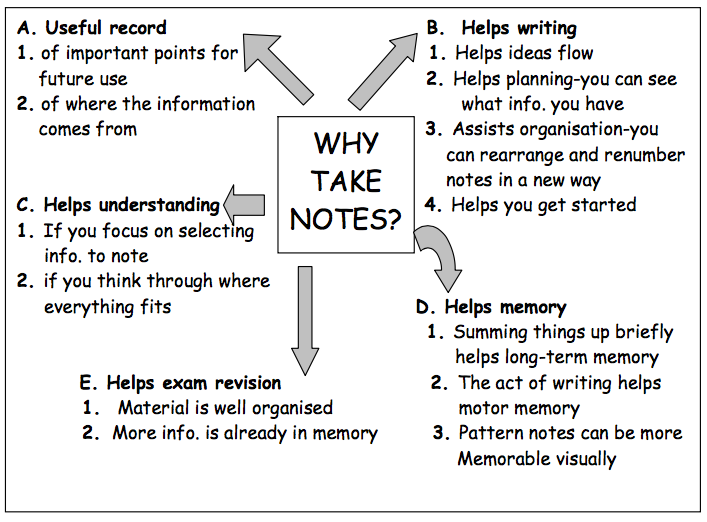 Taking Notes (2)
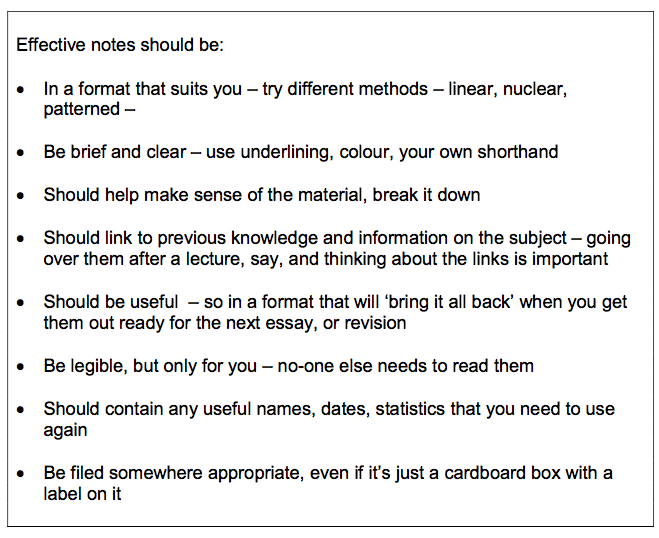 Taking Notes (3)
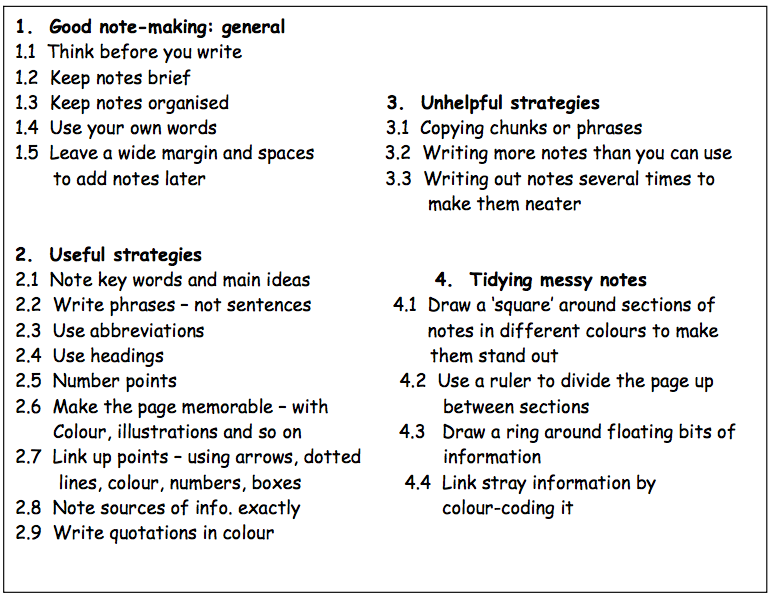 Graphic organizers (1)
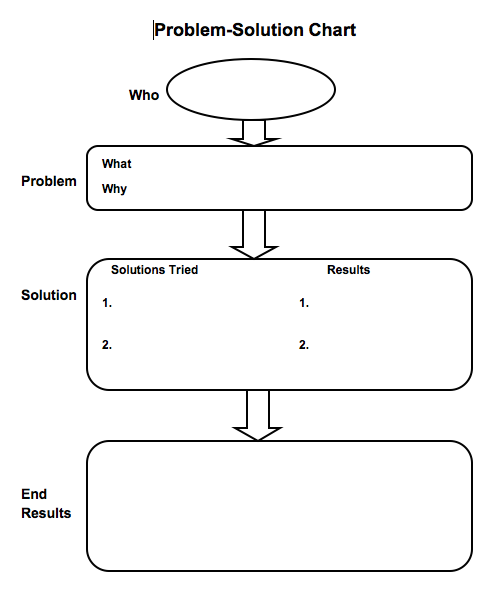 Graphic Organizers (2)
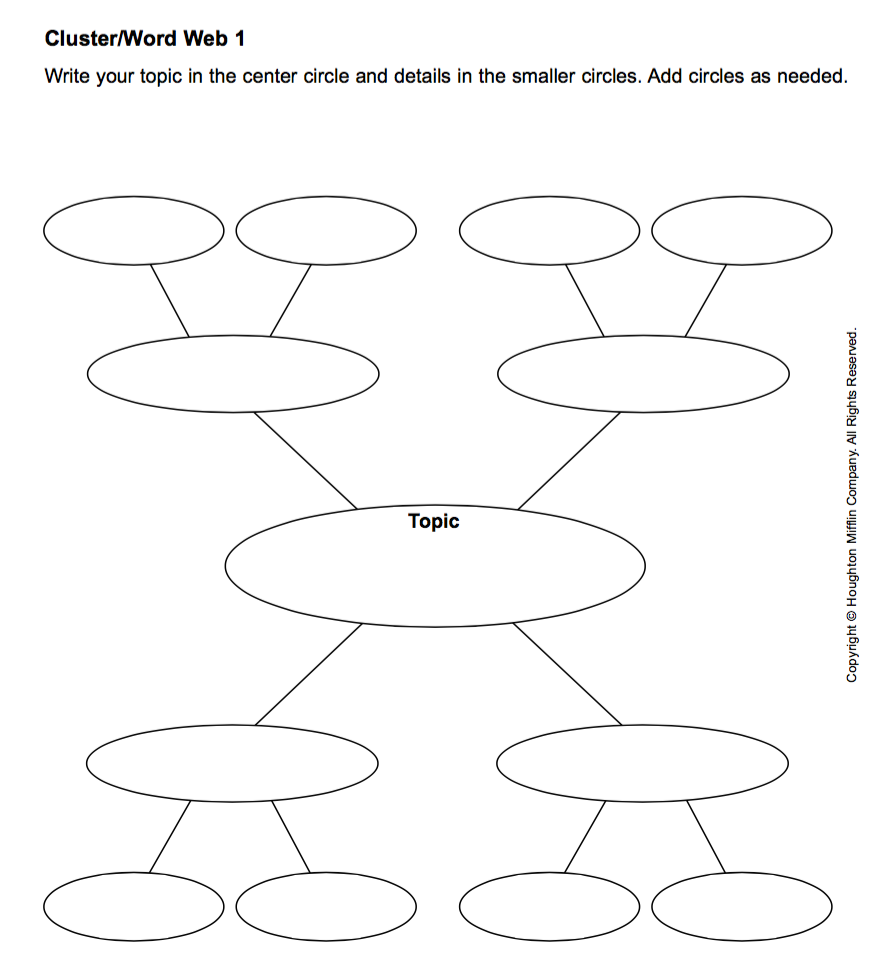 Presentations (1)
Diapositives qui reprennent en partie l’article de 2006 d ’ A. Jambin (IA-IPR d’anglais à Toulouse à ce moment-là, à la retraite aujourd’hui). Article consultable dans son intégralité à http://sti.ac-creteil.fr/IMG/pdf/Mthodologie_de_l_expos_Jambin.pdf
Presentations (2)
Presentations (3)
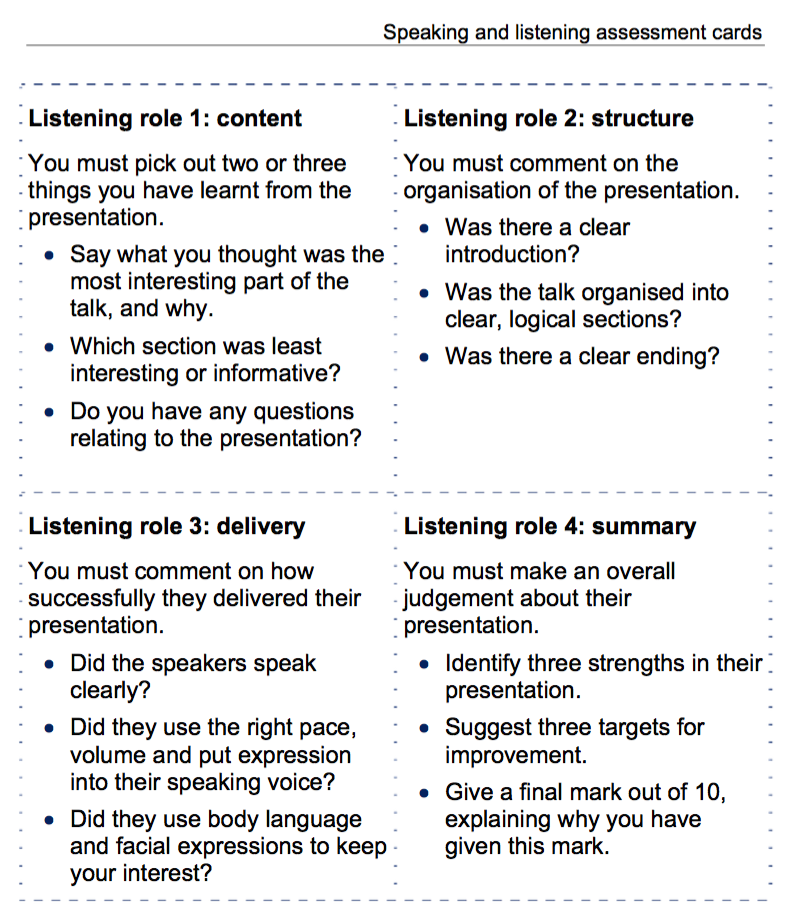 Source : www.teachit.co.uk
Group Work (1)
Objectifs généraux possibles : 
Différenciation
Collaboration, respect d’autrui, etc.

Des questions préalables : 
Moment dans la séquence ? 
Durée ? 
Activité ? 
Constitution des groupes ? Rôle / Tâche de chacun ?
Objectifs linguistiques ?
Group Work (2)
MOMENT et DUREE
ACTIVITES
Pratique plus ou moins guidée
Productions collectives écrites ou orales
Recherches
MODALITES
Lancement collectif
Du pair work aux activités de 3 à 5 élèves. Ex : Think-Pair-Share, jigsaw
Des rôles précis : chacun est utile au collectif
OBJECTIFS LINGUISTIQUES
Evaluer POUR enseigner
Evaluation diagnostique, formative 
Sous des formes variées :
Tests usuels
auto-évaluation, questionnaire
utilisation d’ardoises blanches
exit cards
Peer feedback
A des moments divers :
Début de séquence, à partir des évaluations de fin de séquence, au fil des cours
[Speaker Notes: Auto évaluation : what I did well / I will (need to) work on …
EXIT cards rendues par les élèves à la fin du cours (what I learned, understood, didn’t understand...) OU une question et doivent y répondre en sortant, peut se préparer à deux…
L’idée est de regarder les élèves et de voir comment il apprend, comment il comprend, etc. 
Do you understand ? est une question qui opératoire du point de vue pédagogique.
Expérimentation des cups (vert je comprends, rouge, je suis perdu)
Ne pas avoir peur d’expérimenter, la première fois, cela marchera moyen mais les élèves doivent s’habituer.
Ne pas s’appuyer sur ceux qui parlent spontanément et interroger systématiquement tout le monde, peut dire qu’il ne sait pas]
Les différents aspects de l’évaluation formative
Source: Dylan Wiliam
Brève sitographie
https://fr.pinterest.com/
http://www.teachit.co.uk/home
http://dylanwiliam.org/Dylan_Wiliams_website/Welcome.html (learning sciences)
http://eduscol.education.fr/cid45678/cadre-europeen-commun-de-reference-cecrl.html (CECRL)
http://eduscol.education.fr/svt/enseigner/ressources-par-dispositif-et-enseignement/ouverture-a-linternational/enseigner-en-dnl-discipline-non-linguistique.html (Ressources Eduscol pour les SVT)
http://www.emilangues.education.fr/le-coin-des/enseignants/portail-p-dagogique-avec-des-ressources-pour-la-dnl-svt (Ressources Emilangues)
http://www.svt.ac-versailles.fr/spip.php?article785 (Ressources Ac. Versailles)
https://pedagogie.ac-reunion.fr/svt/enseigner-les-svt/les-svt-et/dnl-euro.html (Ressources Ac. Réunion)
https://www.mindtools.com/mnemlsty.html / (learning styles) 
http://teach.com/what/teachers-teach/learning-styles (learning styles)